会場レイアウト（案）　鳥取市駅南庁舎1階　会議室1－1
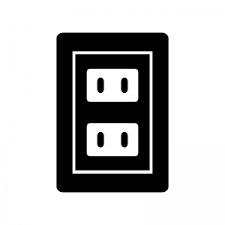 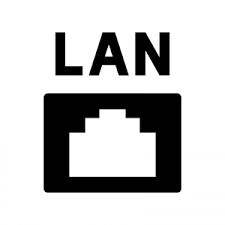 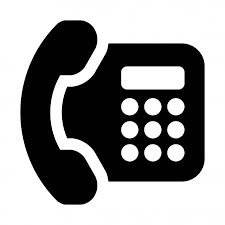 ホワイトボード
複合機
作業台
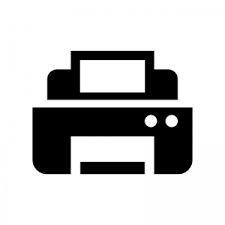 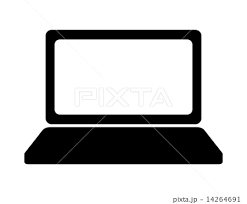 消毒液・体温計
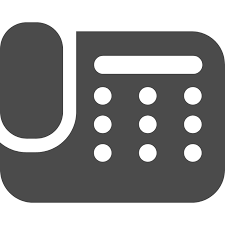 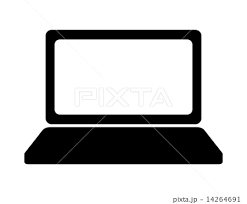 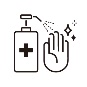 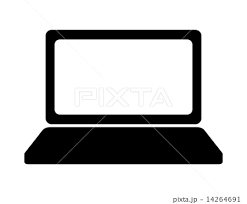 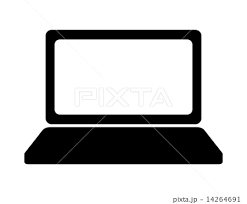 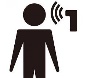 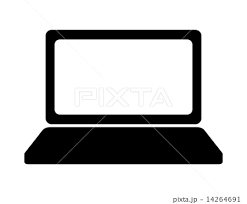 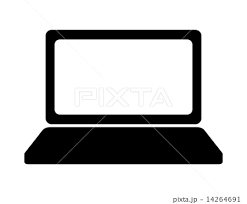 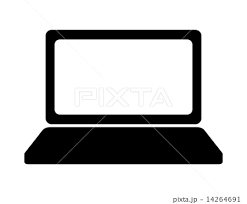 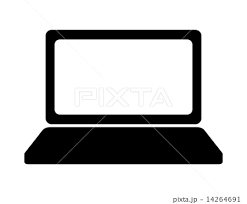 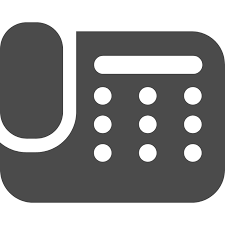 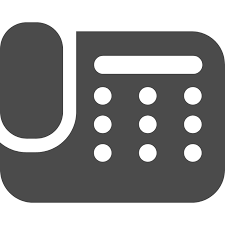 業務スペース
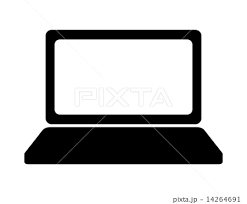 HUB
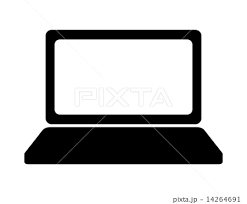 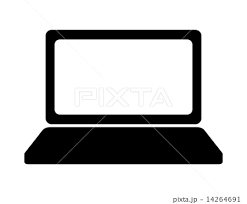 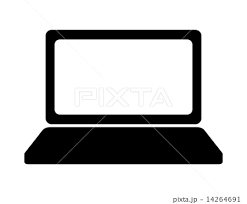 出入口
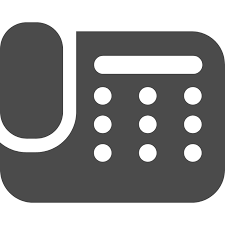 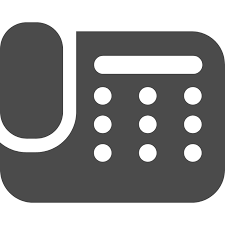 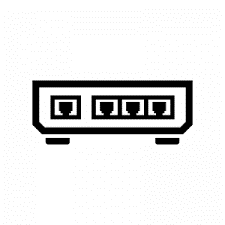 住民情報系PC
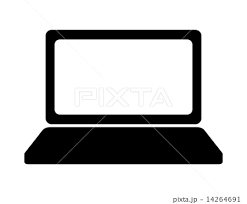 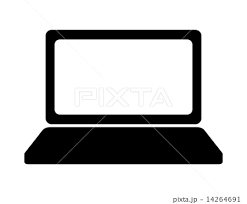 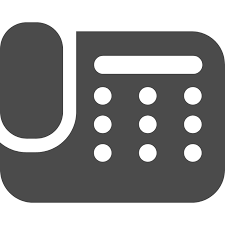 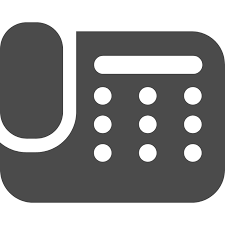 書類整備棚
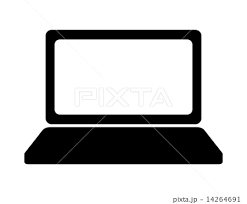 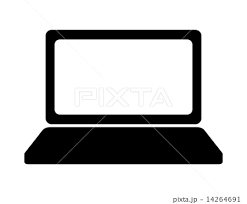 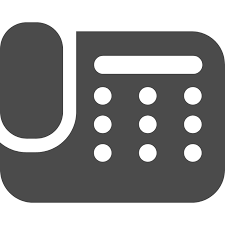 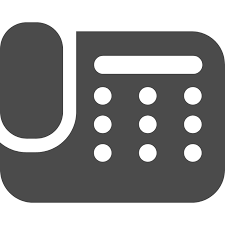 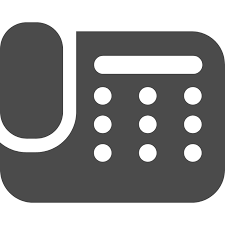 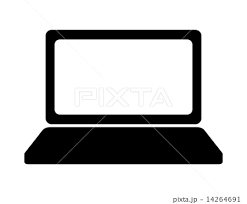 インターネット系PC
書類整備棚
業務スペース
　・長机6本　・椅子10脚　
　・パソコン（インターネット接続）10台、健康管理システム搭載パソコン（住民情報系）7台
　・電話10台（代表電話から枝分かれ）
作業台
　・プリンター（複合機）１台　接種券再発行等
　・長机3本　・椅子4脚　
書類整備棚
　・予診票回収、健康管理システム入力後ファイリング